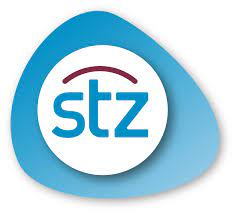 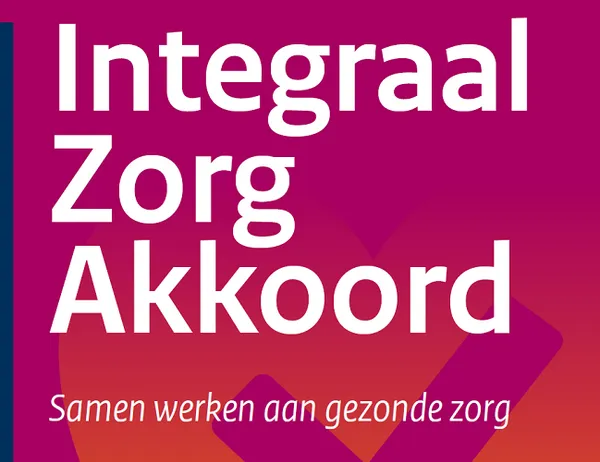 Opdrachtbrief VWS - ZIN / Uitvoeringstoets ZIN
Opdrachtbrief VWS – Nza
Opdrachtbrief VWS
IZA
Werk-agenda
Beleids-agenda
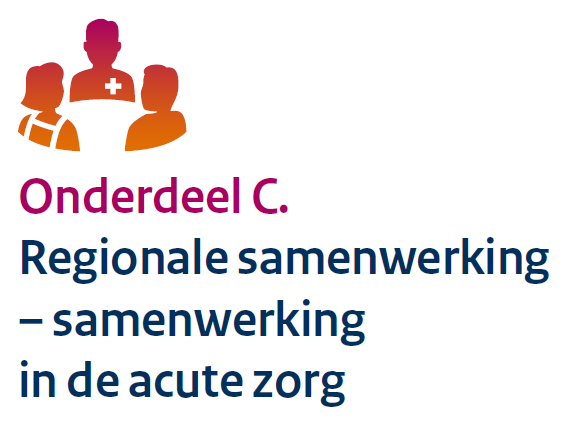 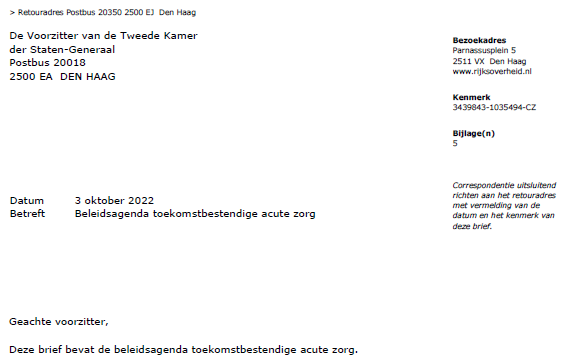 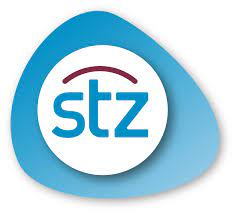 IZA
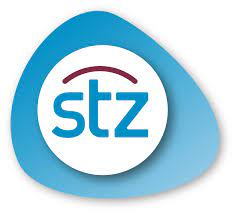 Werkagenda acute zorg
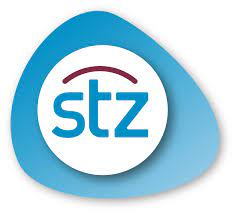